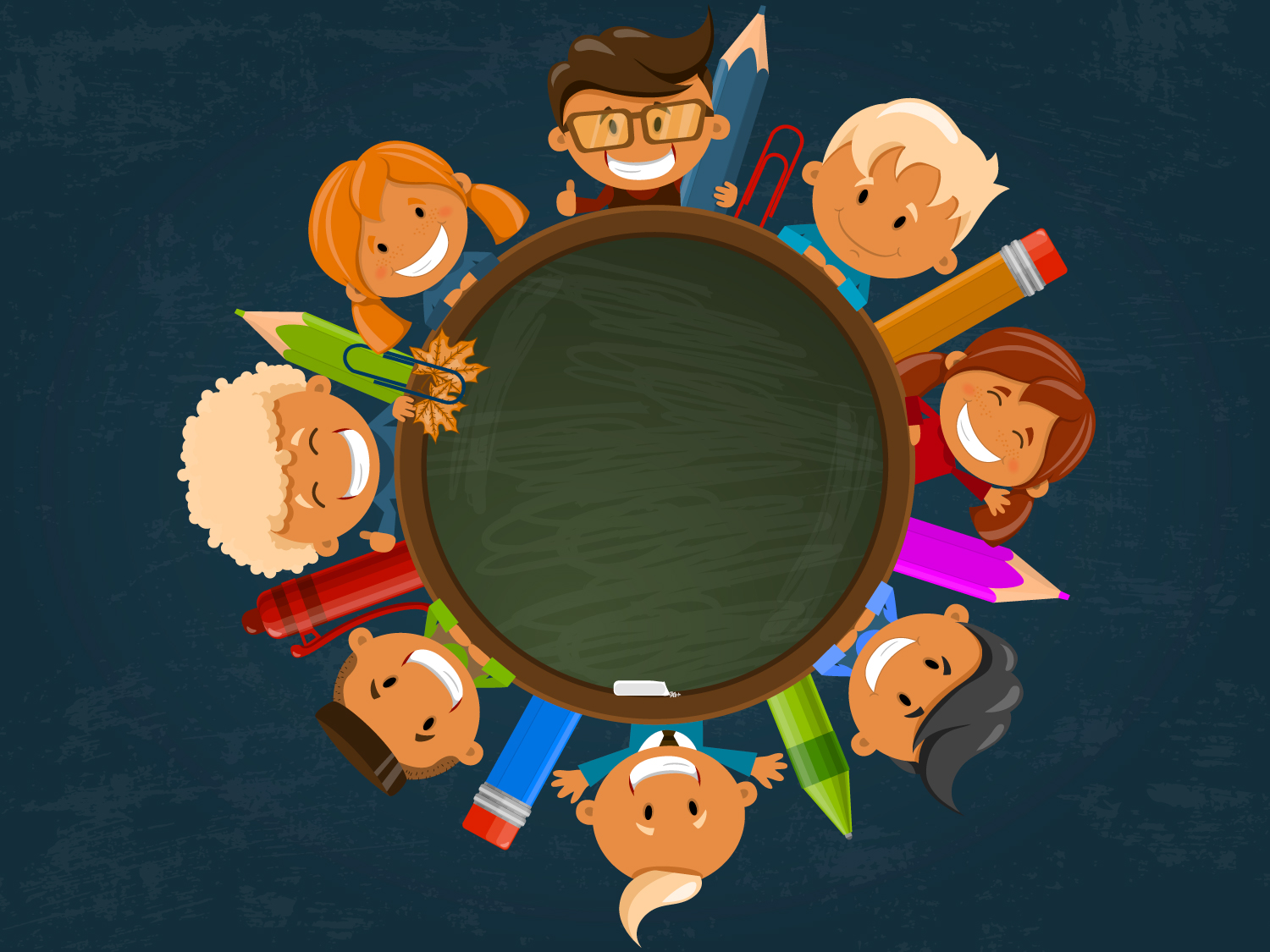 Проект «Веселый светофор»
Цели и задачи проекта
Цель проекта: Организация и проведение интерактивных игровых площадок с целью информирования детей и подростков о правилах дорожного движения и необходимости их соблюдения
Задачи:
Разработка сценариев интерактивных игровых площадок для разных возрастных категорий;
Непосредственное проведение интерактивных игровых площадок; 
Взаимодействие с образовательными учреждениями города;
Привлечение внимания общественности к проблемам нарушений правил дорожного движения детьми и подростками;
Информирование общественности о ходе реализации проекта.
Целевая аудитория проекта : дети и подростки в возрасте от 8 до 18 лет
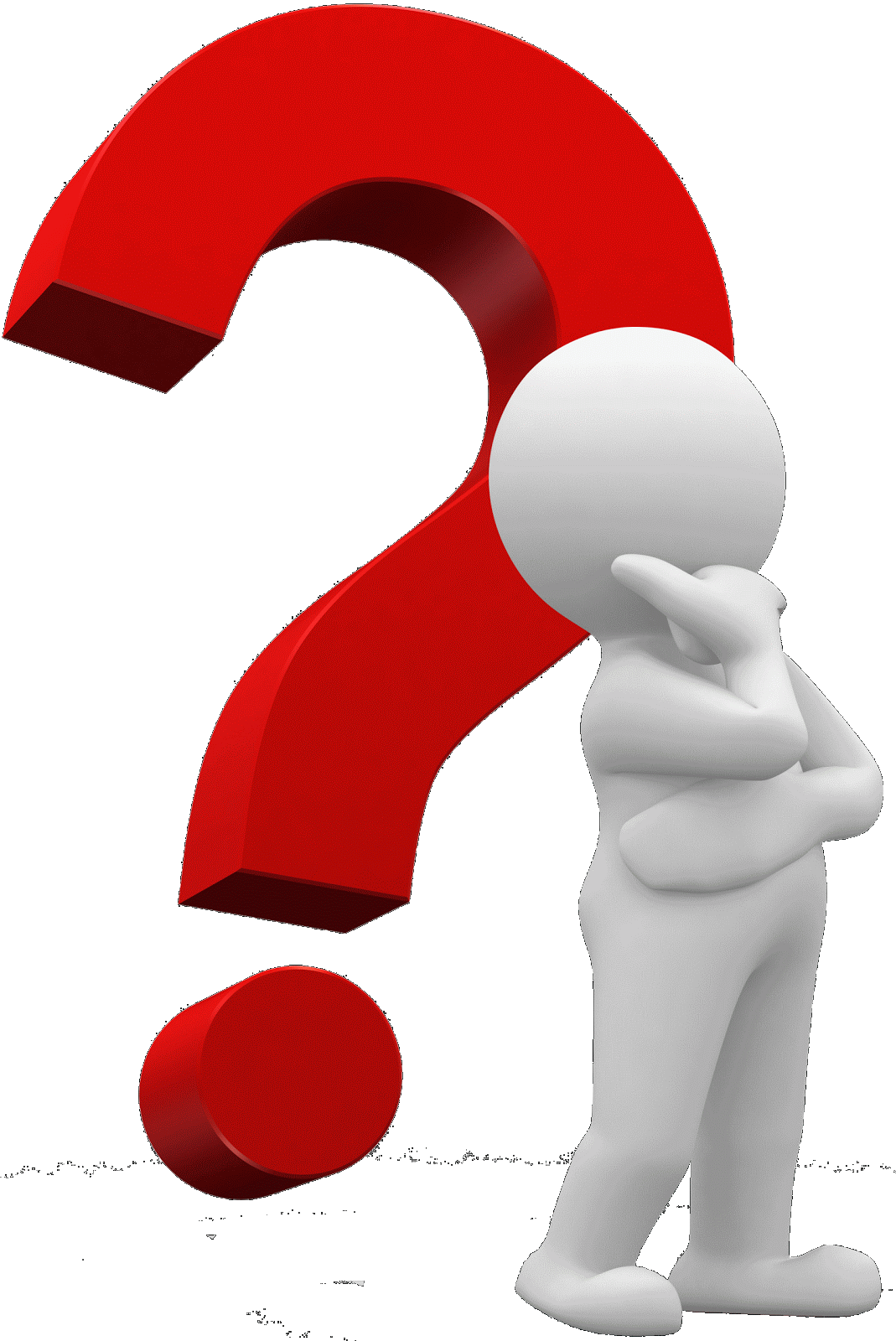 Стратегия и механизм достижения поставленной цели.
Реализация проекта разделяется на три этапа реализации:
Планируемые результаты реализации проекта и социальный эффект.
Количественные показатели:
В мероприятиях проекта приняло участие не менее 1000 человек – дети и подростки г.п. Кандалакша и Кандалакшского района, преимущественно в возрасте до 18 лет;
Организовано и проведено не менее 12 интерактивных игровых площадок «Весёлый светофор»;
В социальных сетях и на сайтах партнеров вышло не менее 10 публикаций о ходе реализации проекта. 
 
Качественные показатели:
Дети и подростки г.п. Кандалакши получат знания о правилах дорожного движения, что будет способствовать снижению нарушений ими ПДД.
 В процессе реализации команда проекта получит не только знания, но и опыт подготовки и проведения акций и мероприятий в сфере профилактики нарушений правил дорожного движения.
Дальнейшее развитие проекта «Веселый Светофор»
В случае успешной реализации проекта возможен вариант тиражирования опыта эффективной профилактики нарушений правил дорожного движения на другие территории Кандалакшского района и региона. Опыт полученный в результате проекта будет использован членам общественной организации при подготовке последующих проектов данном направление.
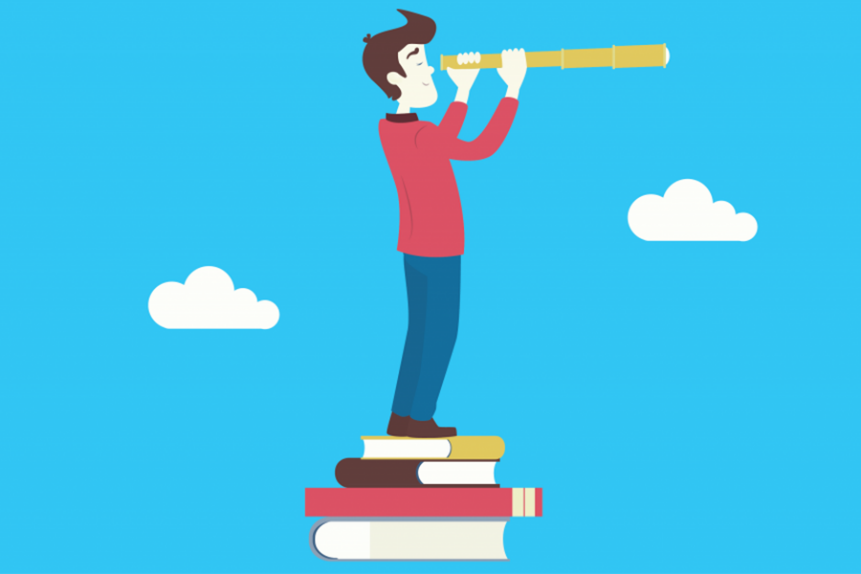